Charla Presentación Colegios Profesionales de Informática de Aragón
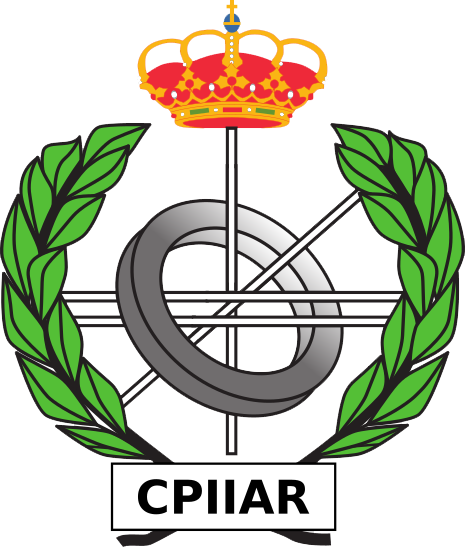 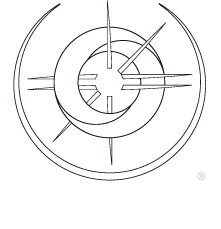 Oscar García MendozaVicedecano
Juan J. Turmo GutiérrezVicedecano
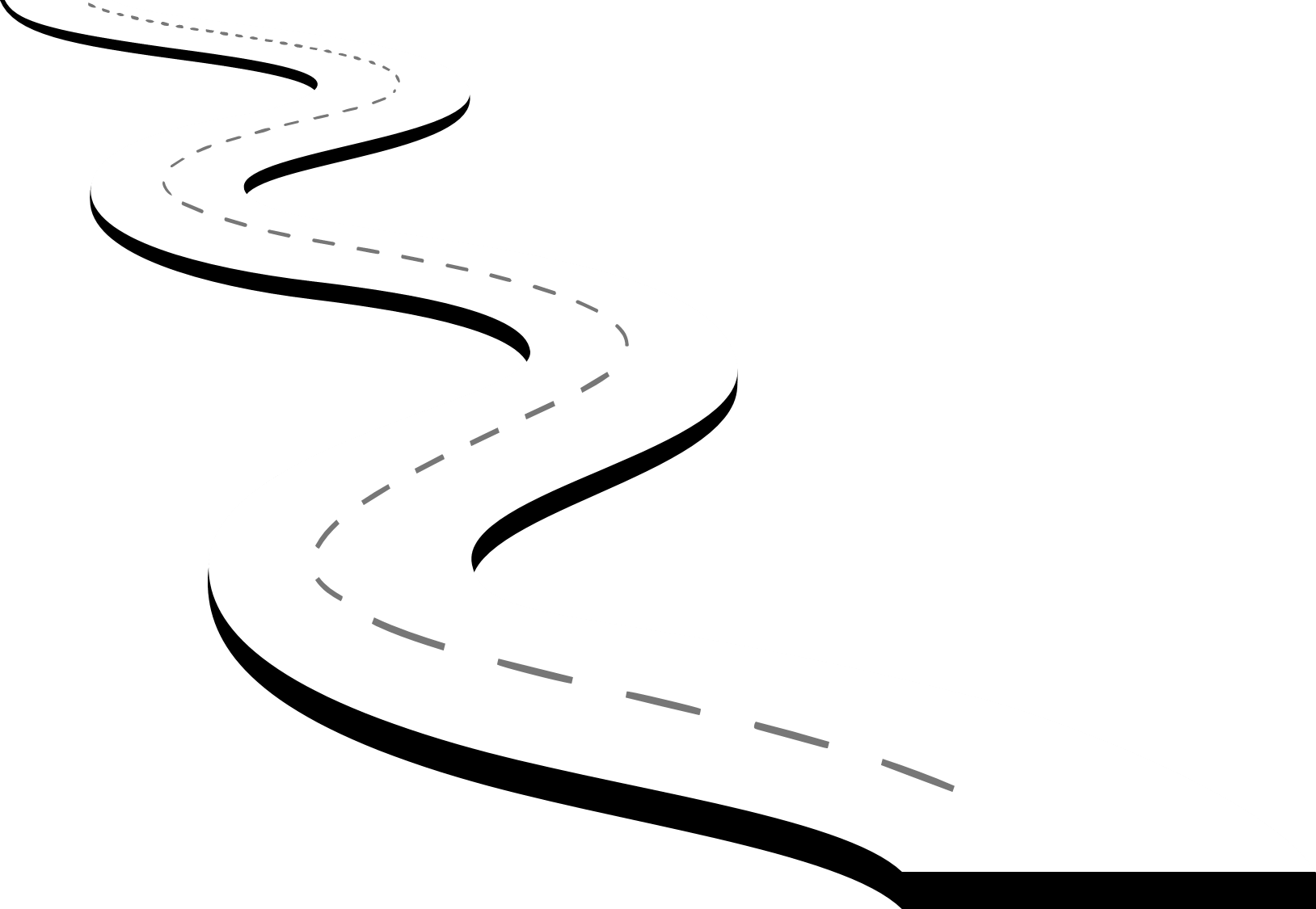 Un poco de historia…
01
Hace más de 15 años que se inician los trámites
02
2015: se presenta una PNL para  creación de los colegios.
03
A finales de 2018 se crea el Colegio de Ingenieros Técnicos y Graduados.
A principios de 2019 se crea el Colegio de Ingenieros.
2018 se aprueban las leyes que nos permiten crear los colegios.
04
OBJETIVOS
Representación de la profesión y la defensa de los intereses profesionales de los colegiados

La ordenación, en el ámbito de su competencia, del ejercicio de la profesión de ingeniería en informática para velar por la ética, la dignidad profesional y el respeto debido a la sociedad. 

La defensa y promoción de la ingeniería en informática como profesión

La protección de los intereses de los consumidores y usuarios de los servicios de dichos profesionales

Promover el progreso de la sociedad de la información y el conocimiento
Servicios de un colegio profesional
Mejora de imagen como colectivo.
Concienciación social de nuestra importancia.
Colaborar activamente en el desarrollo de la profesión.
Formación, empleo y participación en grupos de trabajo especializados.
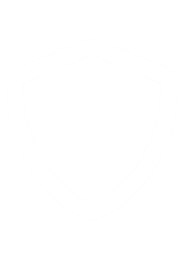 Defensa coordinada de la profesión.
Un punto de encuentro donde resolver tus dudas profesionales, estar al día de lo que afecta a la profesión.
Colaboración entre colegios
Defensa de la profesión.

Convenios de colaboración.

Actividades y formación conjunta.

Impulso de la profesión.
Vale, me habéis convencido
¿Y ahora qué?
¿Qué colegio me corresponde?
Tengo el título de grado y soy estudiante de master.
Soy estudiante de grado.
Tengo el título de grado y he terminado el master.
Tengo el título de grado.
Colegiado
Colegiado
Precolegiado
Precolegiado
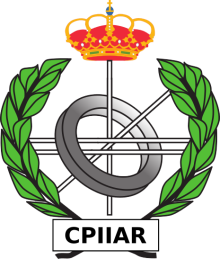 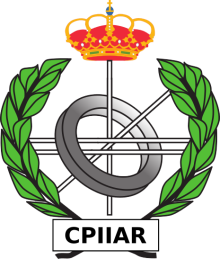 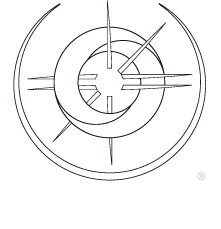 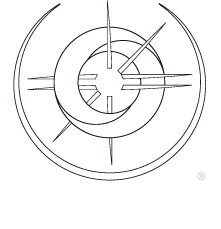 Muchas Gracias por vuestra atención.
Las puertas de nuestros colegios están abiertas a todos vosotros.
Si tenéis cualquier duda podéis consultar en:
 info@cpgiiaragon.es / secretaria@cpiiaragon.es